KIMIA ORGANIK LANJUT
MEKANISME REAKSI RADIKAL
Reaksi radikal bukanlah reaksi yang biasa seperti reaksi polar.
Radikal memiliki reaktivitas yang tinggi karena sangat tidak stabil yang disebabkan oleh adanya elektron  tak  berpasangan (biasanya ada  tujuh elektron pada kulit terluarnya).
Spesies  radikal dapat menjadi stabil melalui beberapa jalan, yaitu menangkap  elektron ikatan molekul lain menghasilkan senyawa  stabil   dan  radikal  baru.  
Reaksinya  dinamakan  reaksi substitusi radikal.
Reaksi substitusi radikal umumnya melalui tiga tahap reaksi, yaitu :
1. Inisiasi
	Tahap inisiasi adalah proses terbentuknya suatu radikal. Ikatan dalam Cl-Cl dapat diputus secara homolitik dengan adanya radiasi ultraviolet, hasilnya adalah dua radikal Cl.
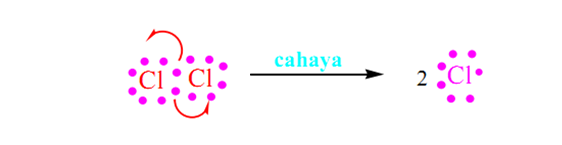 Gambar 3. Homolitik Cl2
2. Propagasi
	Reaksi   antara   suatu   radikal   dengan   senyawa   lain   dan menghasilkan radikal baru disebut tahap propagasi. Radikal klorida bereaksi dengan metana menghasilkan HCl dan radikal metil (CH3).
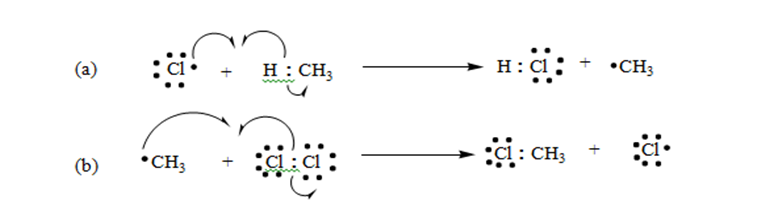 3. Terminasi
	Dua radikal akan bertemu dan menghasilkan produk yang stabil. Ketika proses tersebut terjadi maka siklus reaksi radikaL berakshir. Sebagian besar tahap terminasi terjadi secara kebetulan, karena   konsentrasi  radikal   dalam  reaksi  sangat   kecil  sehingga kemungkinan bertemunya dua radikal juga sangat kecil.
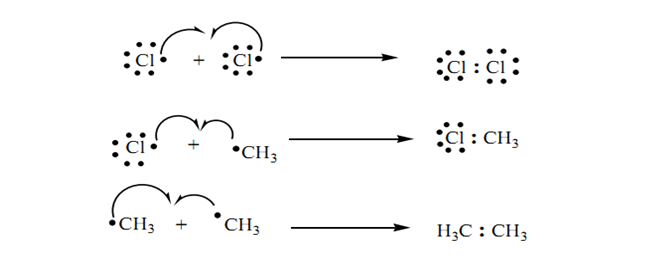